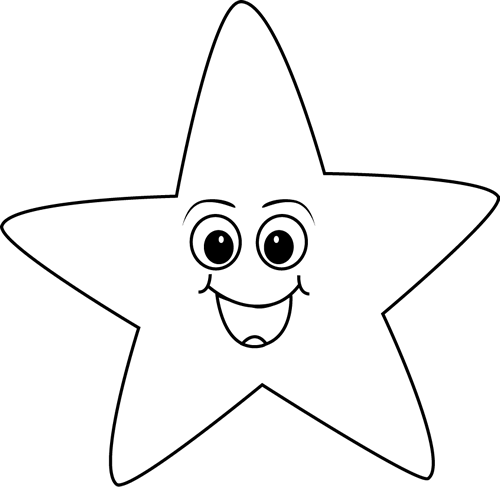 Hvilket ord står der på juletræet?
Farv træet.
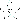 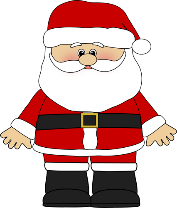 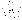 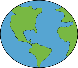 Møllers
Univers
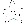 u
J
1
2
l
e
3
4
m
a
n
7
5
6
e
d
n
8
9
10
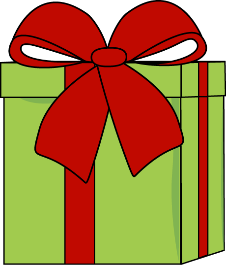 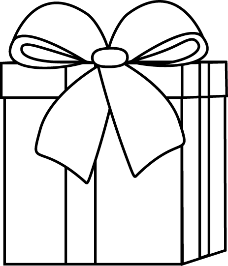 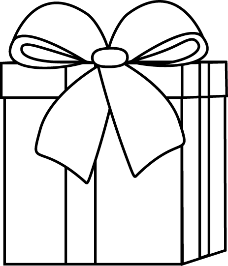 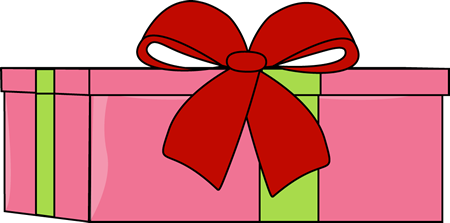 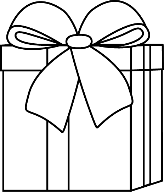 5
1
2
3
4
5
6
7
8
9
10
Lavet af Karina M. Thomsen
Julemand
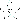 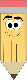 Hvor mange vokaler er der i julemand, farv kagerne.
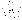 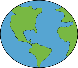 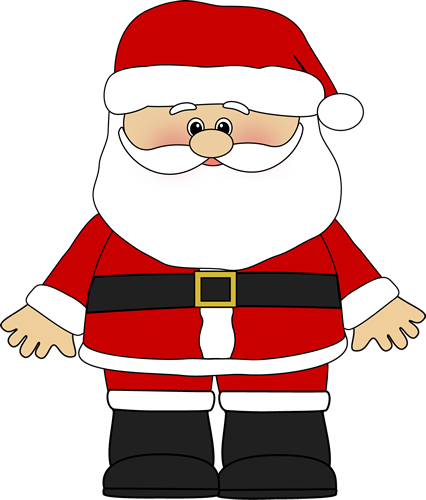 Møllers
Univers
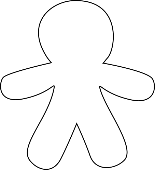 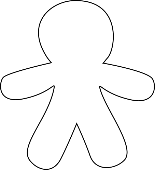 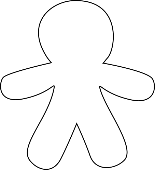 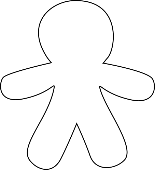 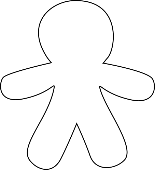 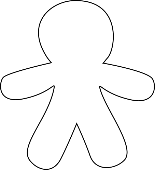 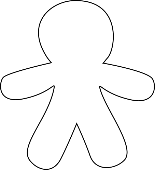 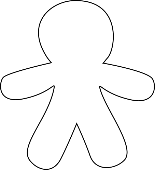 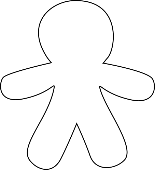 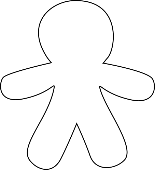 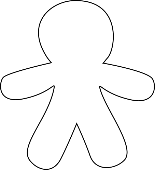 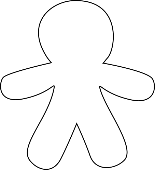 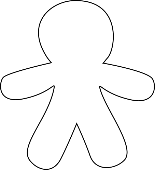 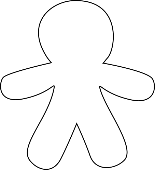 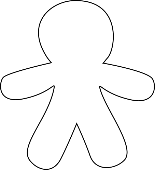 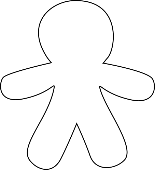 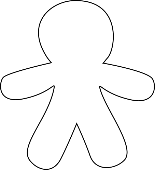 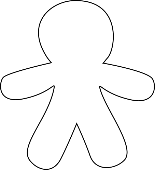 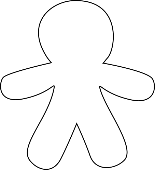 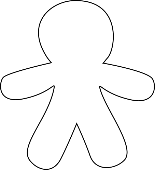 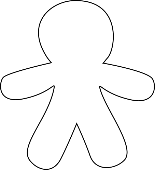 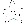 Hvor mange stavelser er der i julemand, farv stokkene.
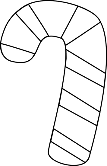 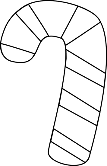 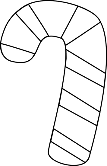 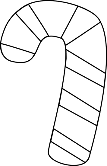 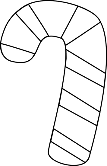 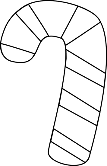 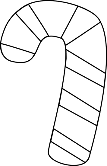 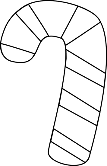 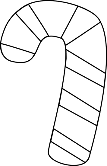 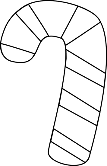 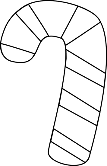 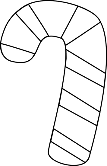 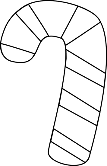 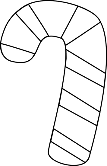 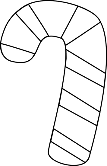 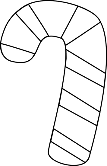 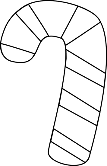 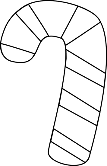 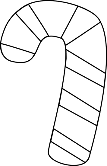 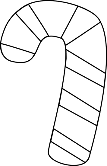 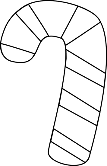 Rudolf
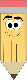 Hvor mange vokaler er der i Rudolf, farv kagerne.
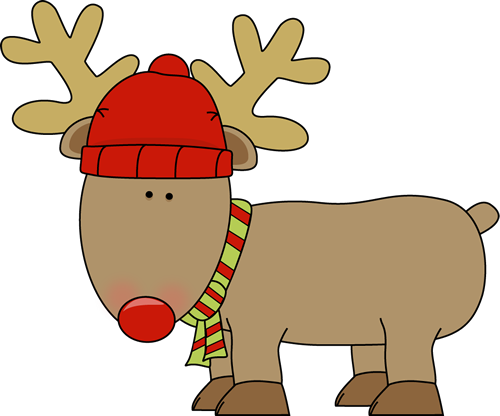 Hvor mange stavelser er der i Rudolf, farv stokkene.
Juletræ
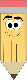 Hvor mange vokaler er der i juletræ, farv kagerne.
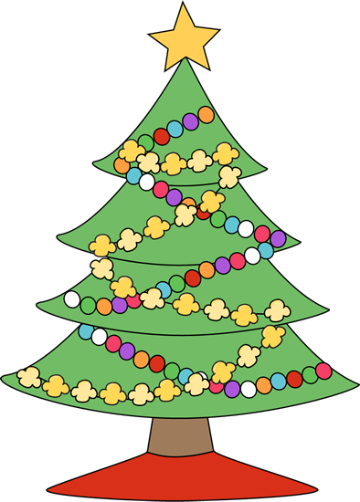 Hvor mange stavelser er der i juletræ, farv stokkene.
Lavet af Karina M. Thomsen
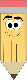 Skriv alfabetet i de røde og grønne kugler på snoren Husk W.
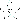 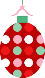 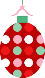 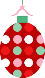 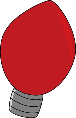 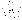 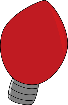 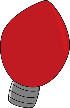 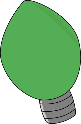 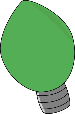 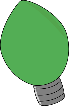 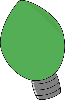 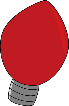 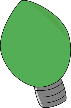 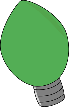 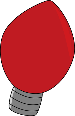 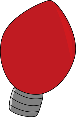 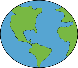 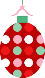 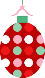 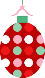 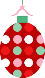 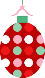 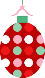 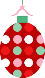 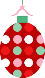 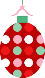 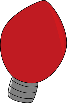 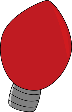 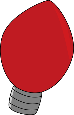 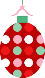 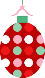 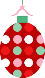 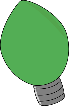 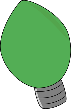 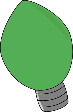 Møllers
Univers
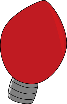 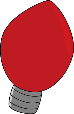 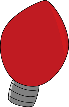 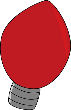 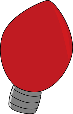 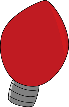 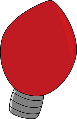 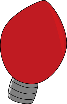 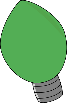 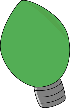 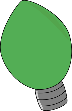 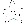 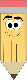 Skriv juleaften og brunkage i bogstavehusene.
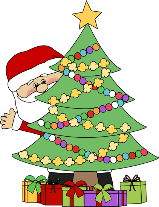 Juleaften
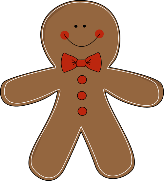 Brunkage
Lavet af Karina M. Thomsen
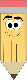 Hvad tænker julemanden på, tegn det i kasserne.
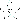 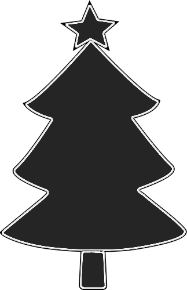 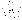 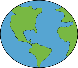 Møllers
Univers
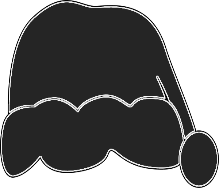 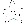 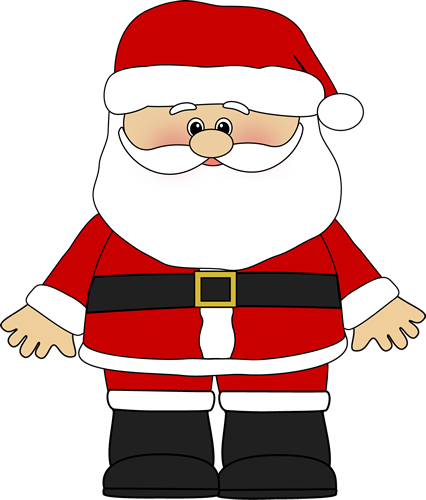 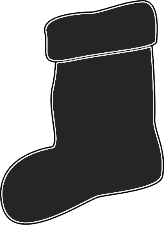 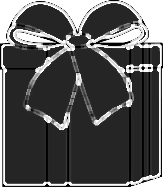 Lavet af Karina M. Thomsen